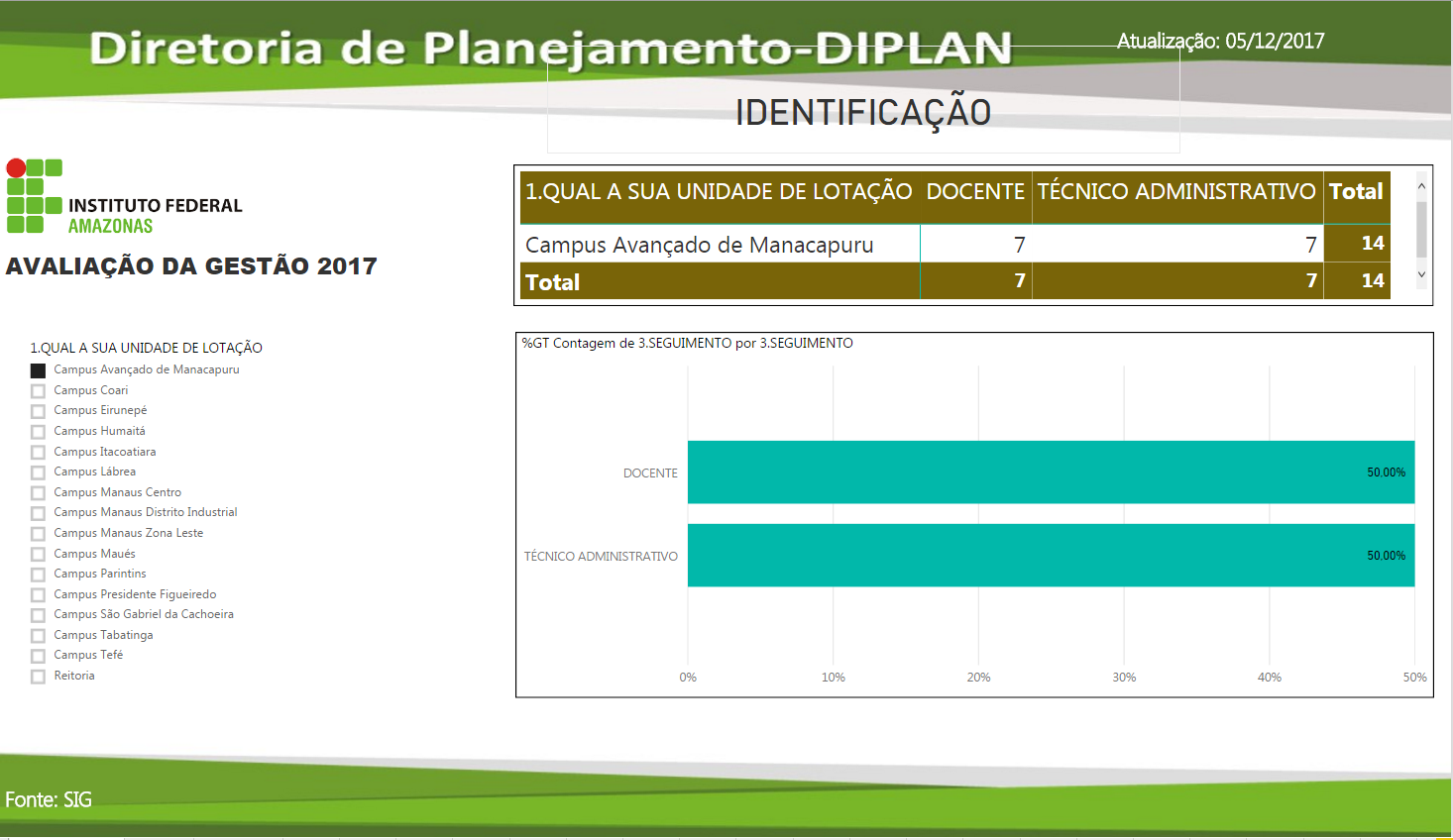 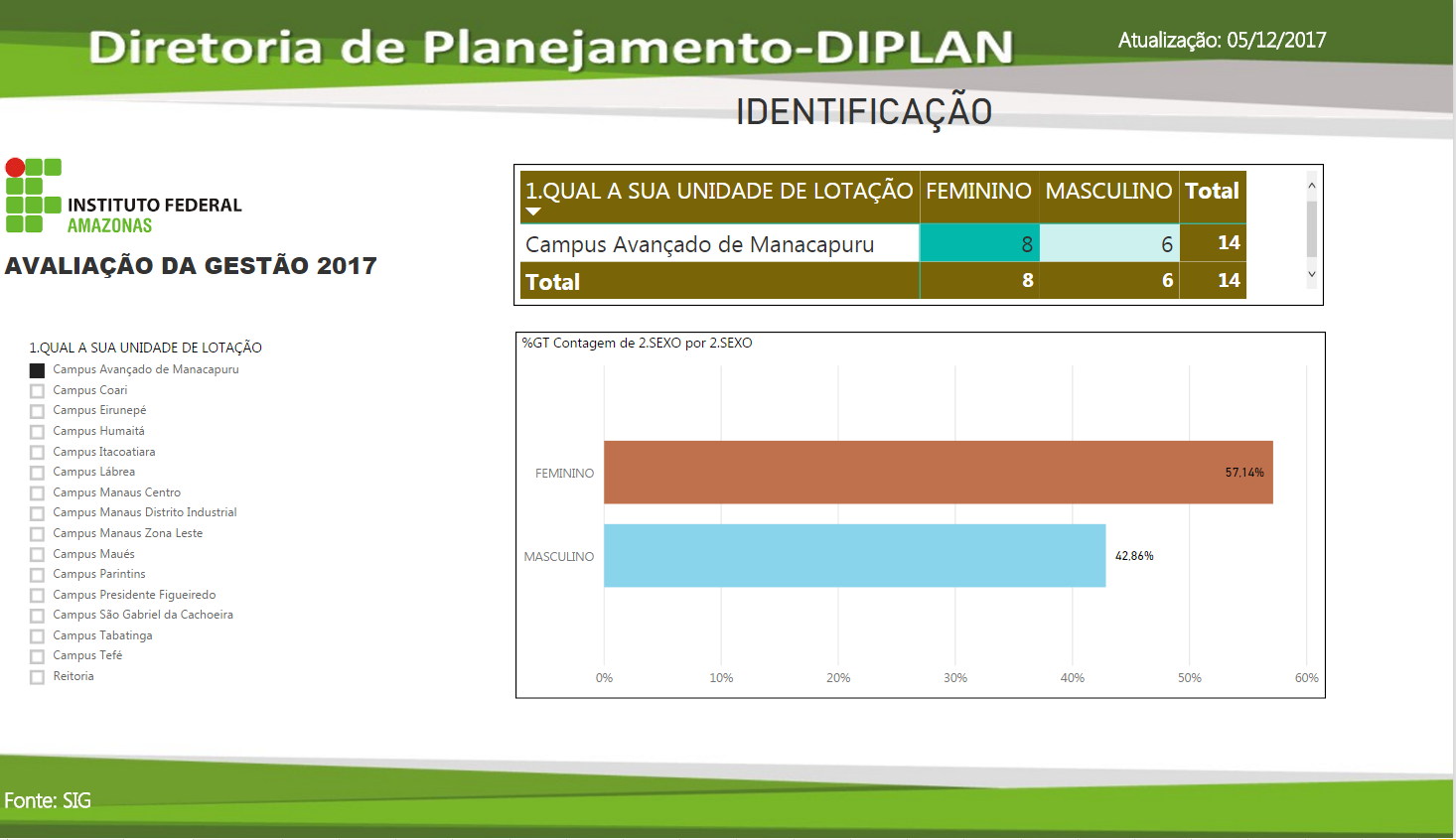 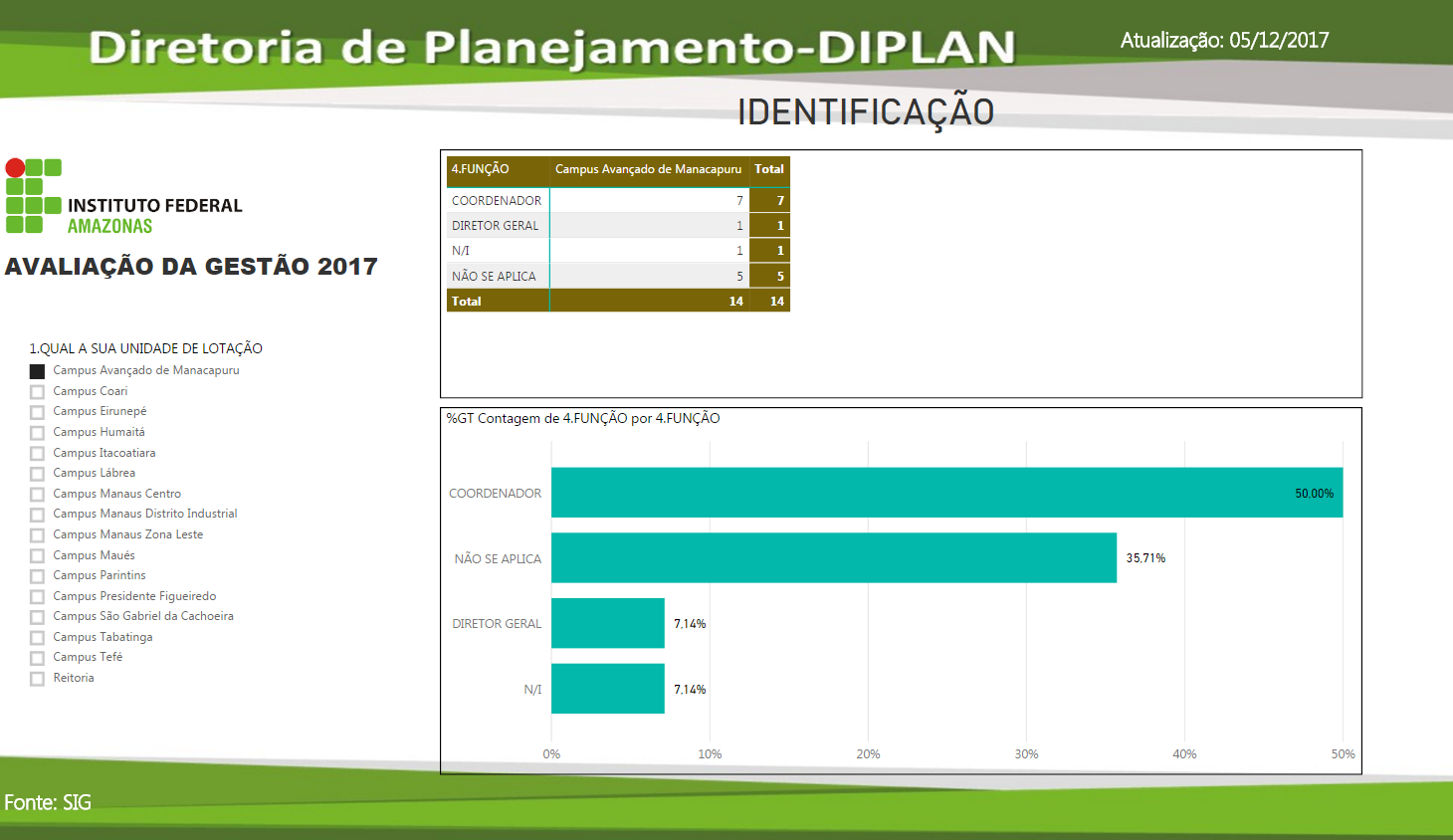 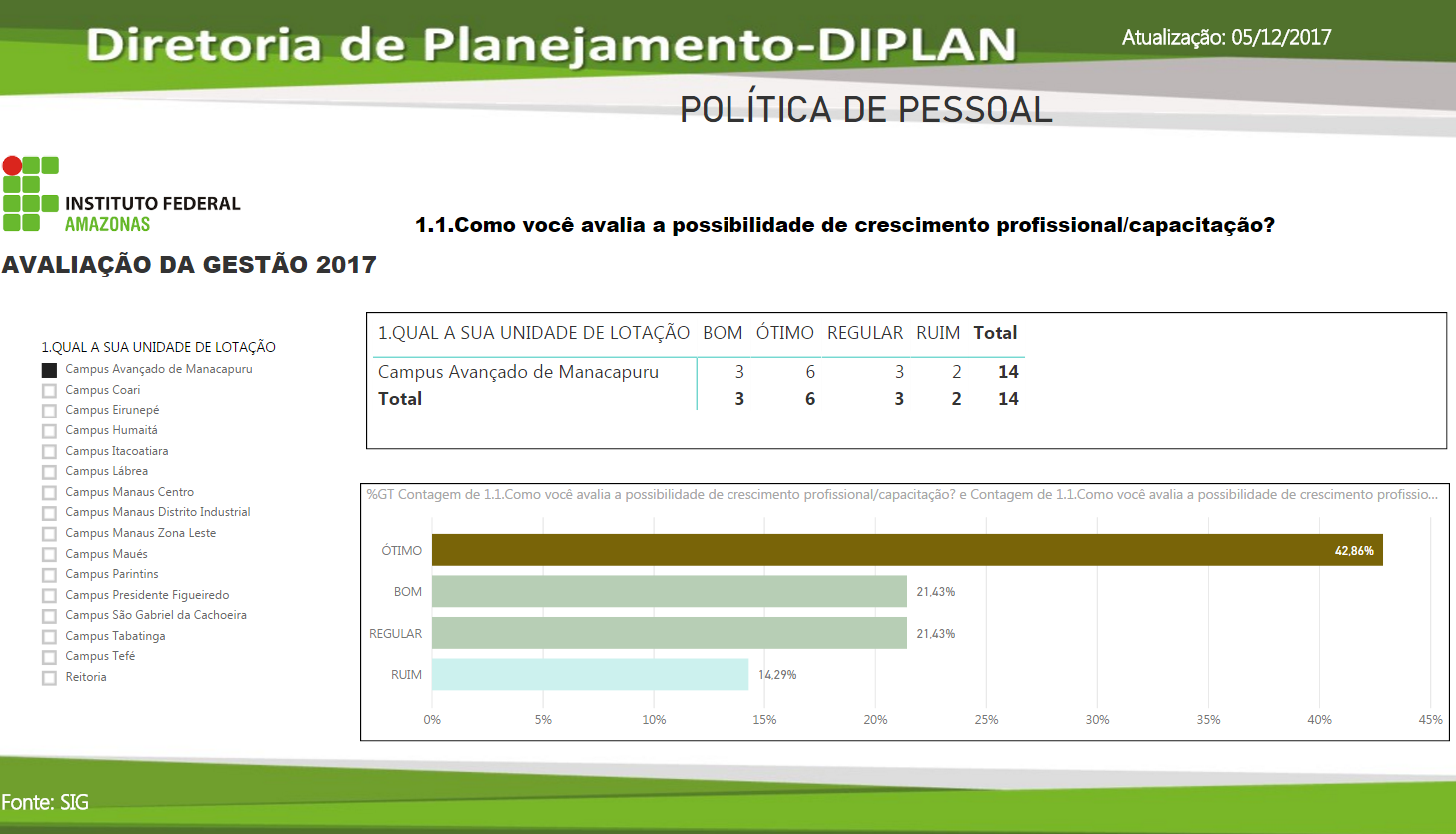 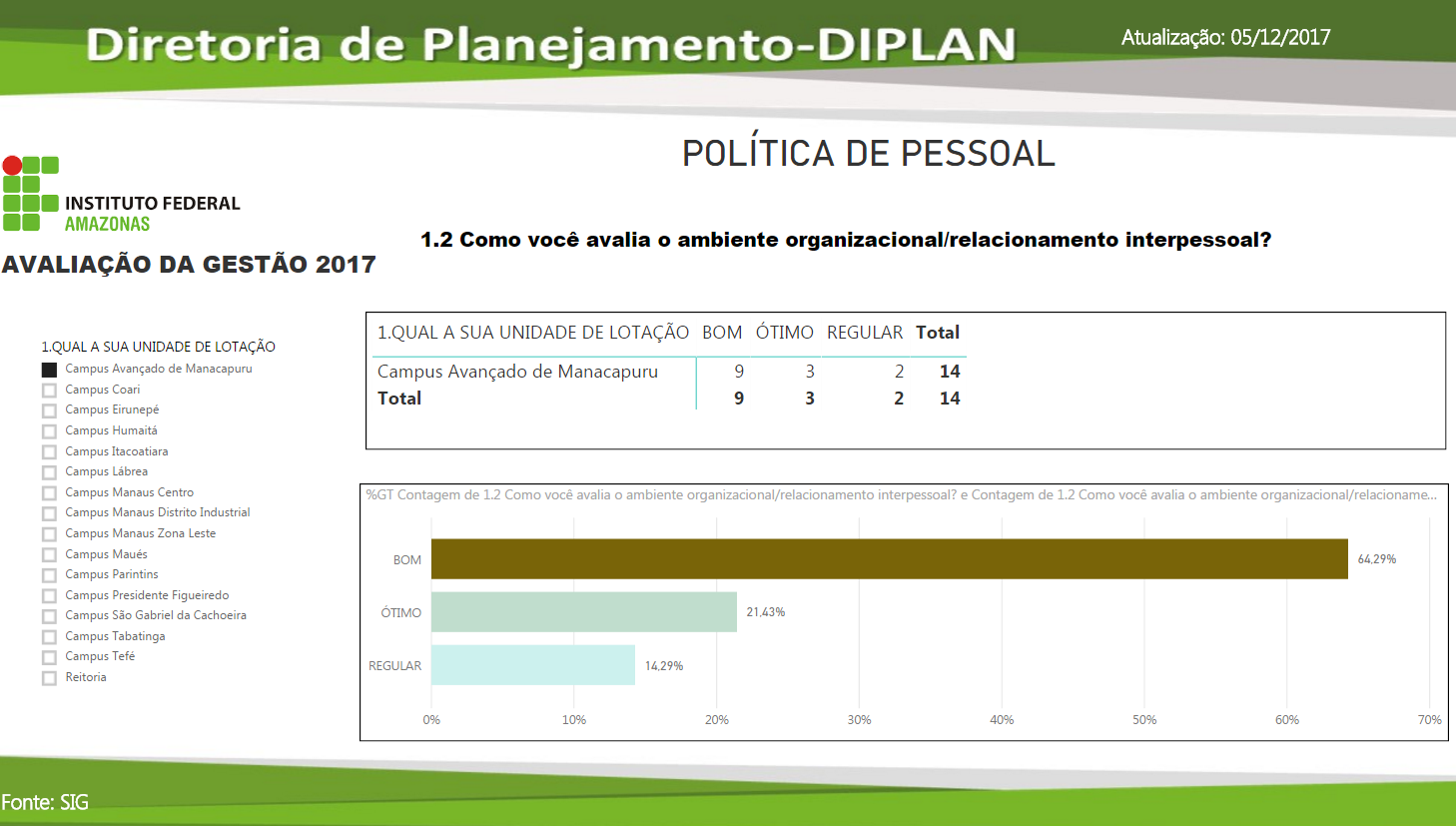 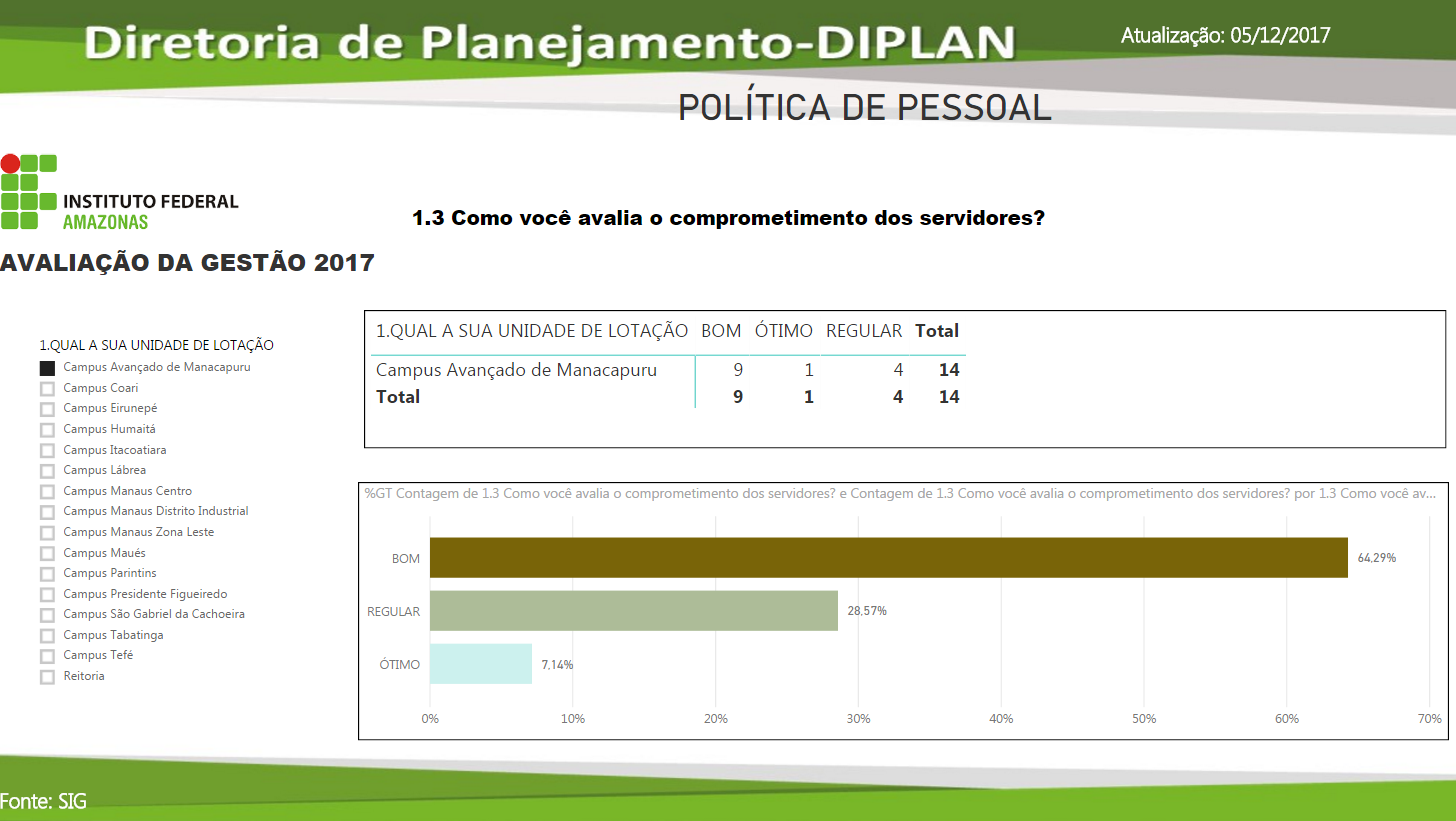 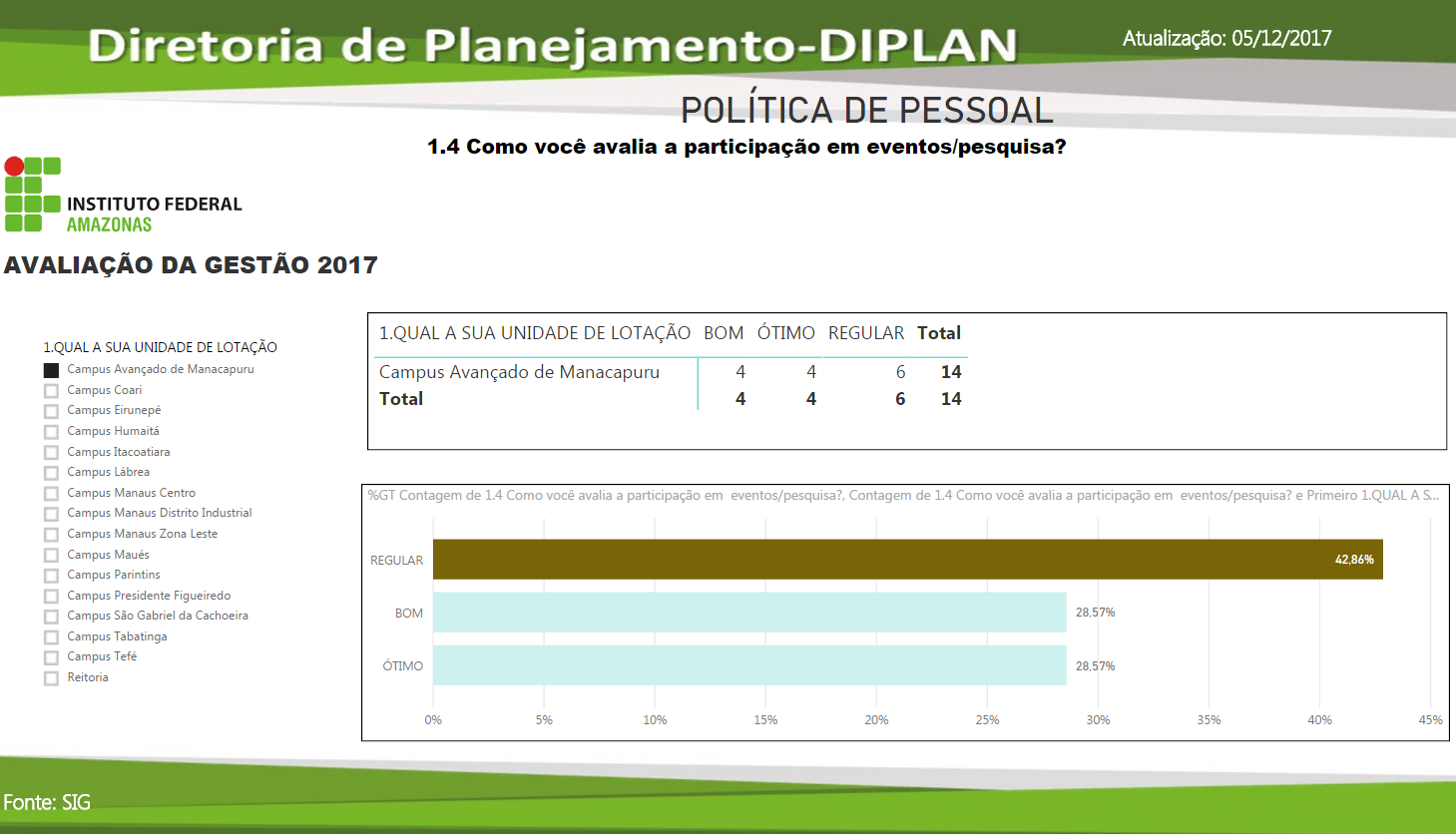 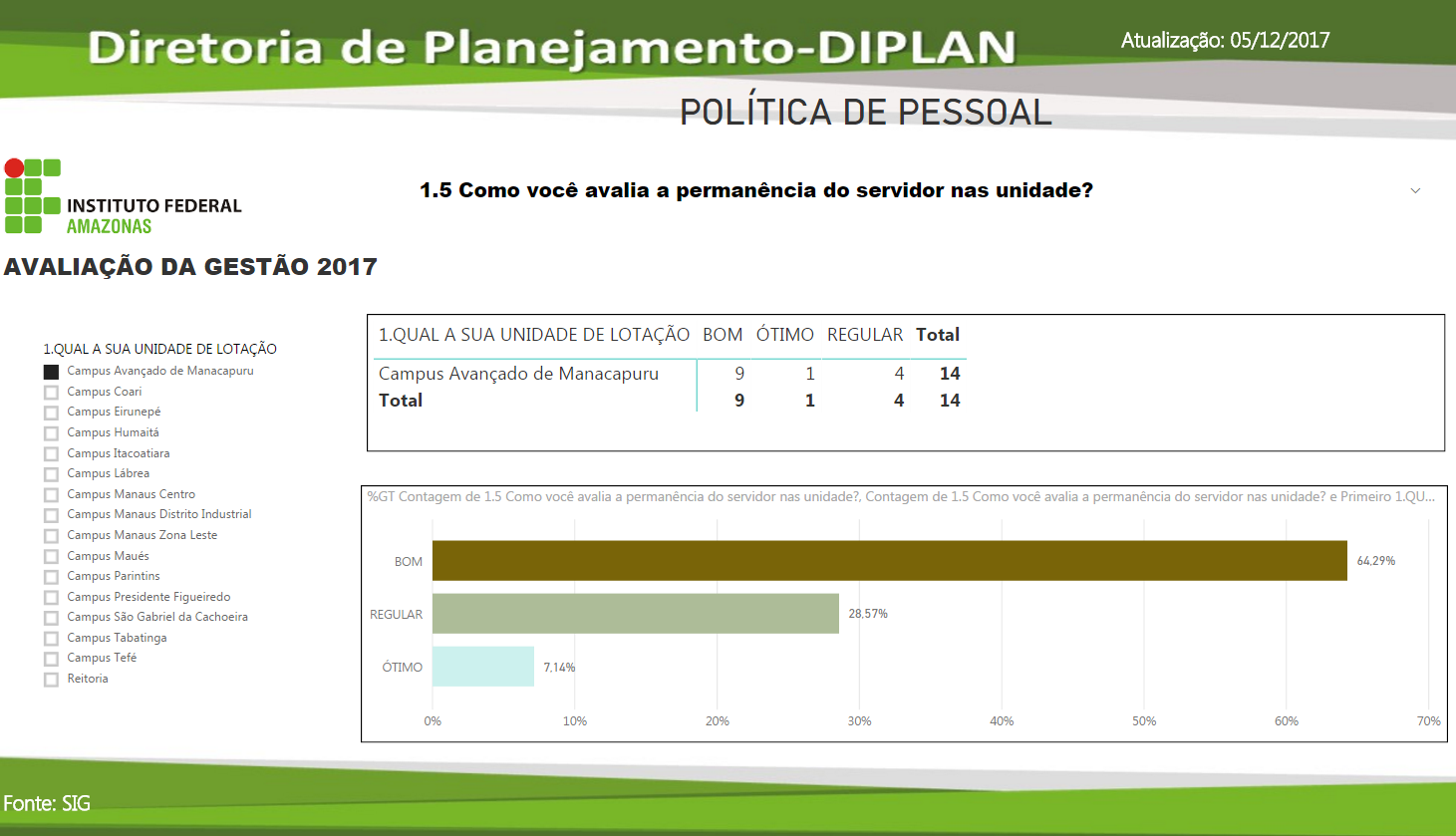 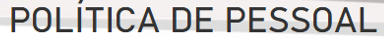 CAMPUS AVANÇADO DE MANACAPURU
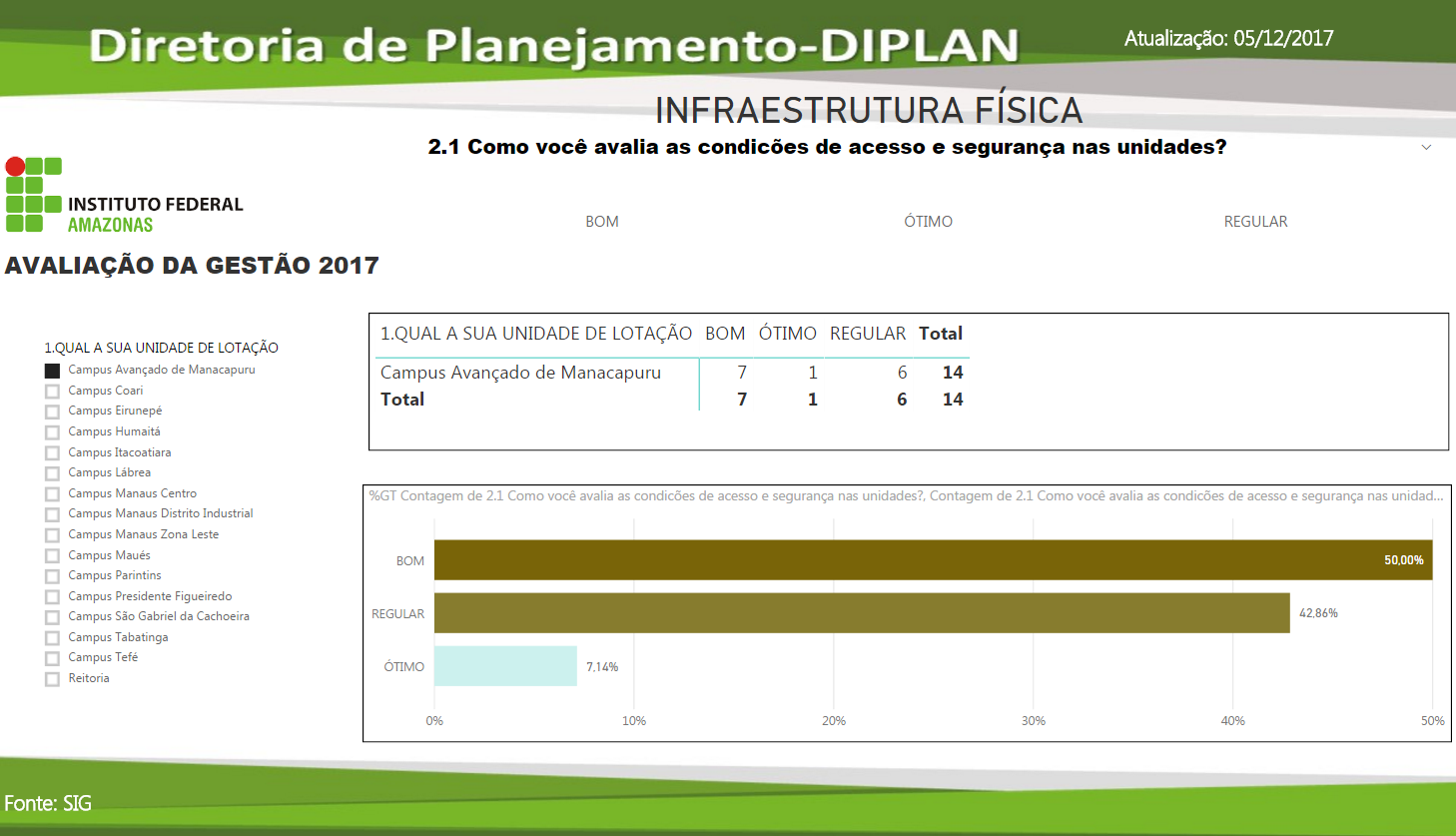 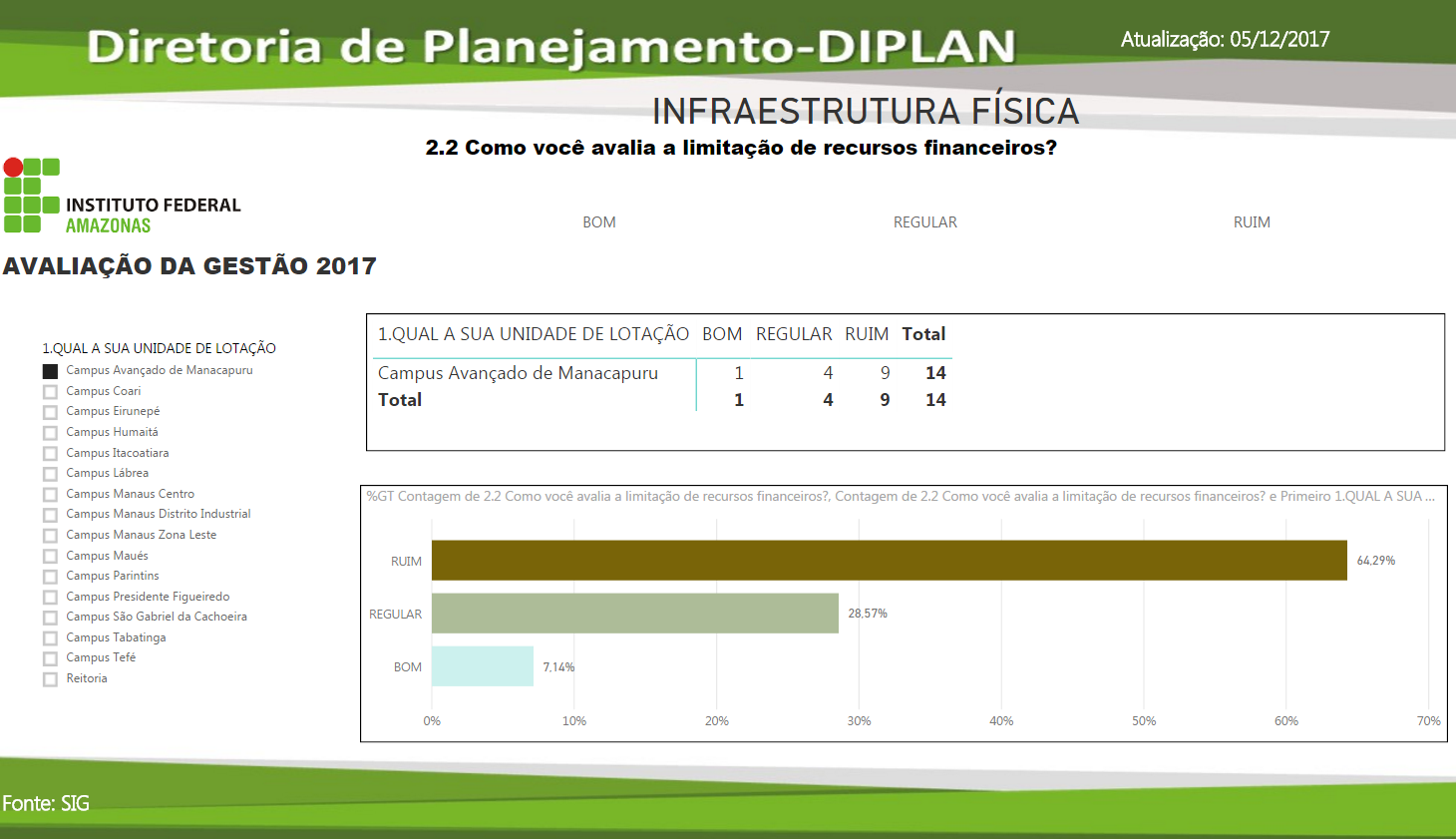 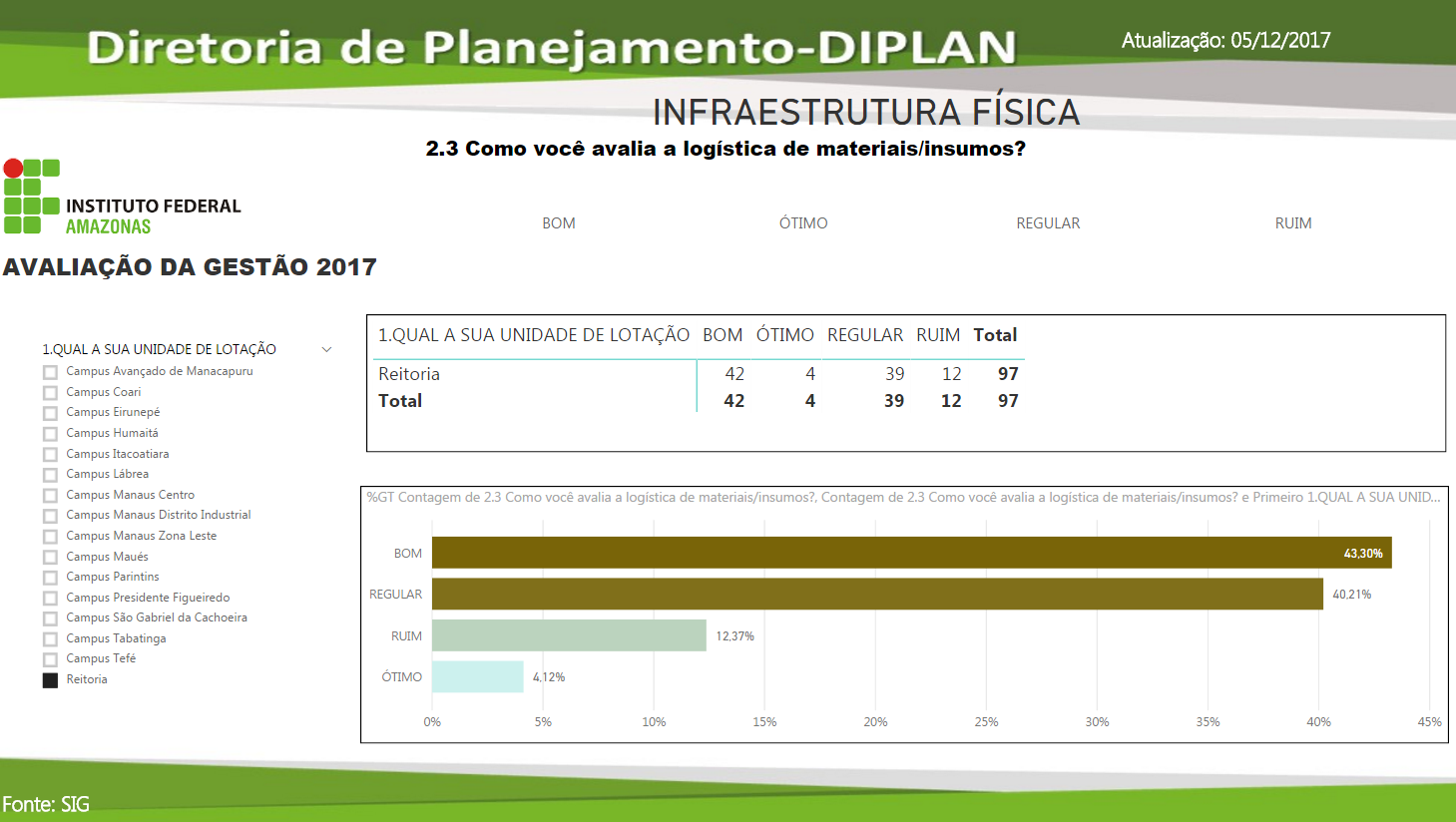 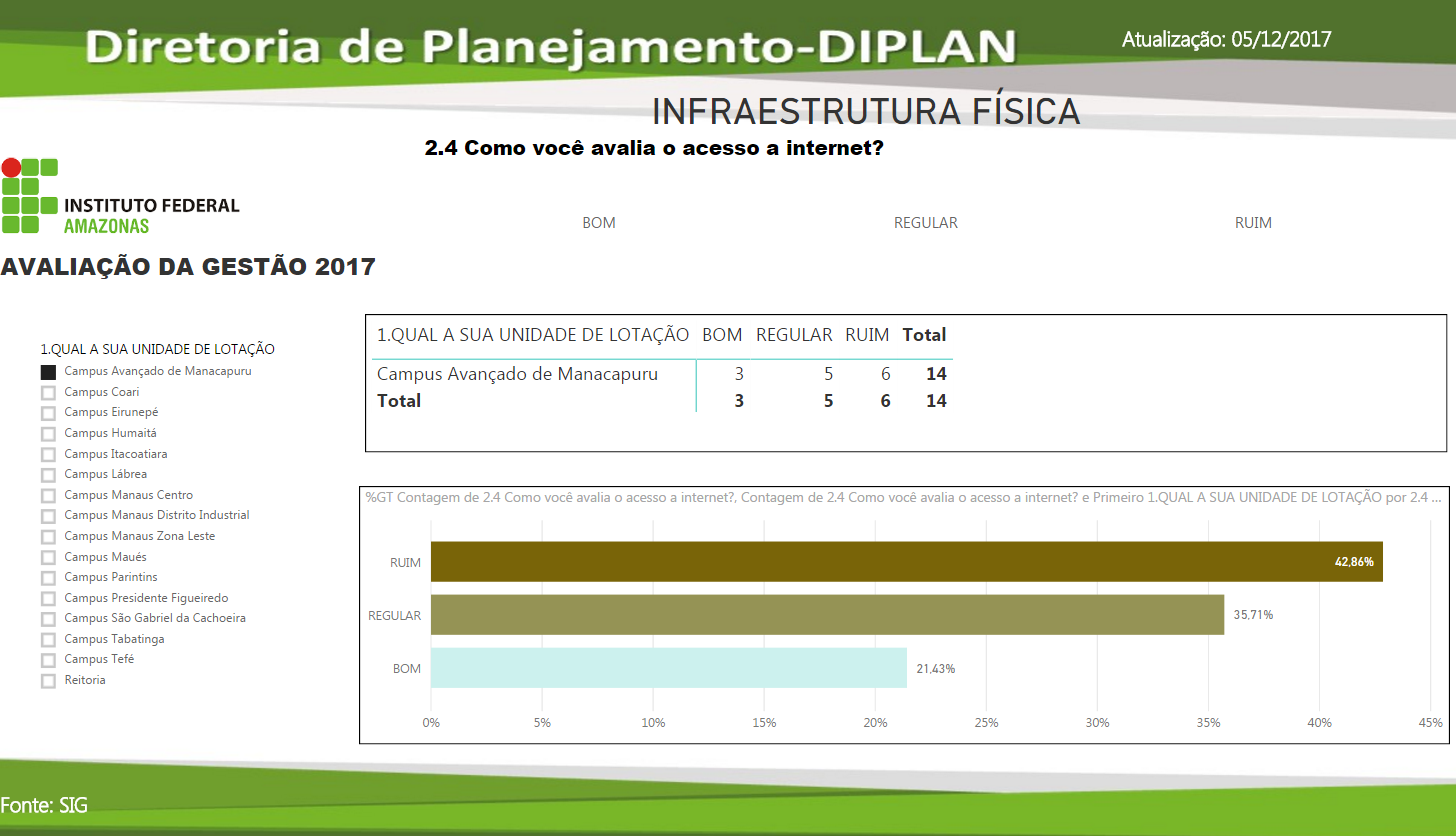 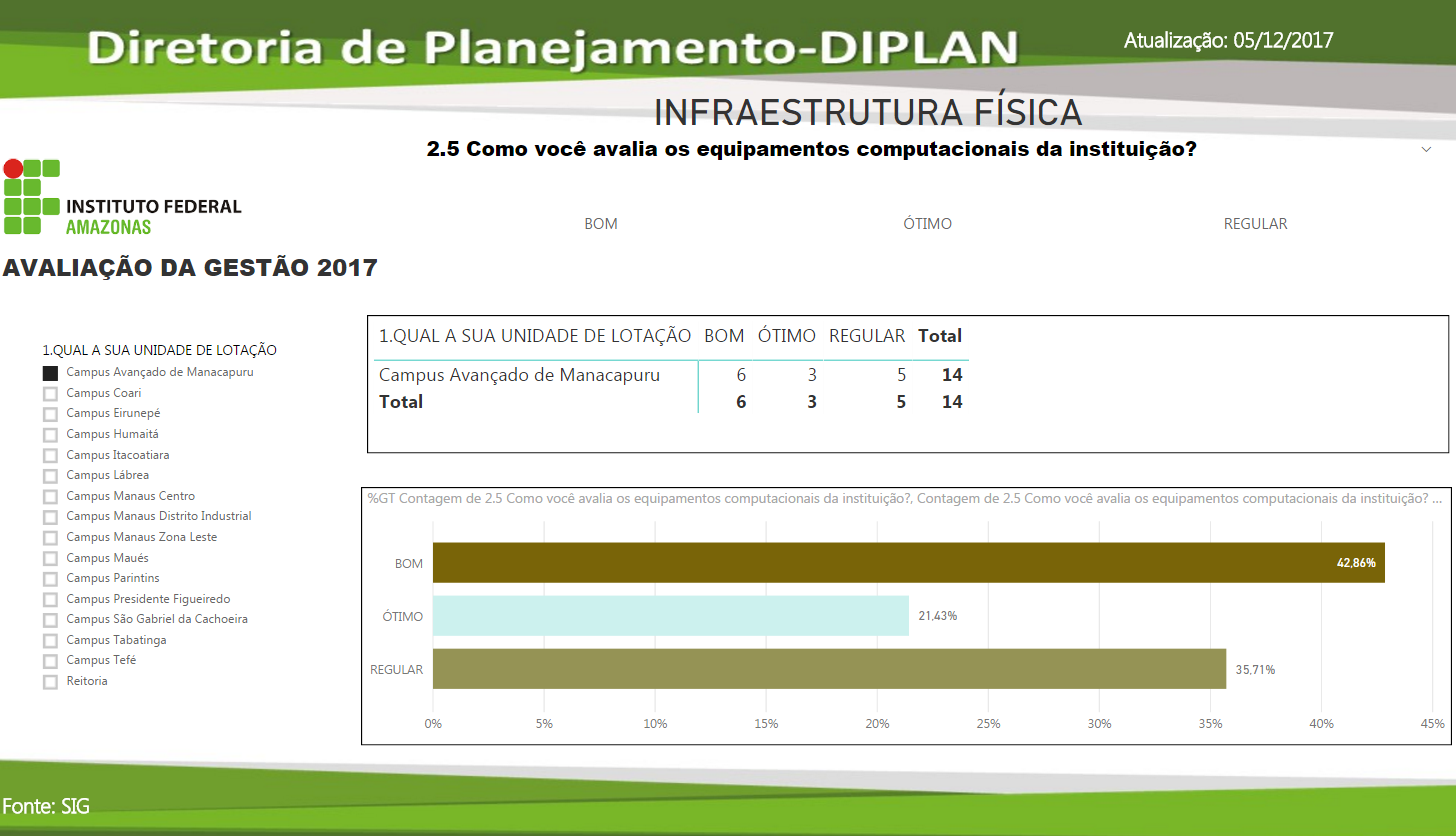 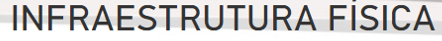 CAMPUS AVANÇADO DE MANACAPURU
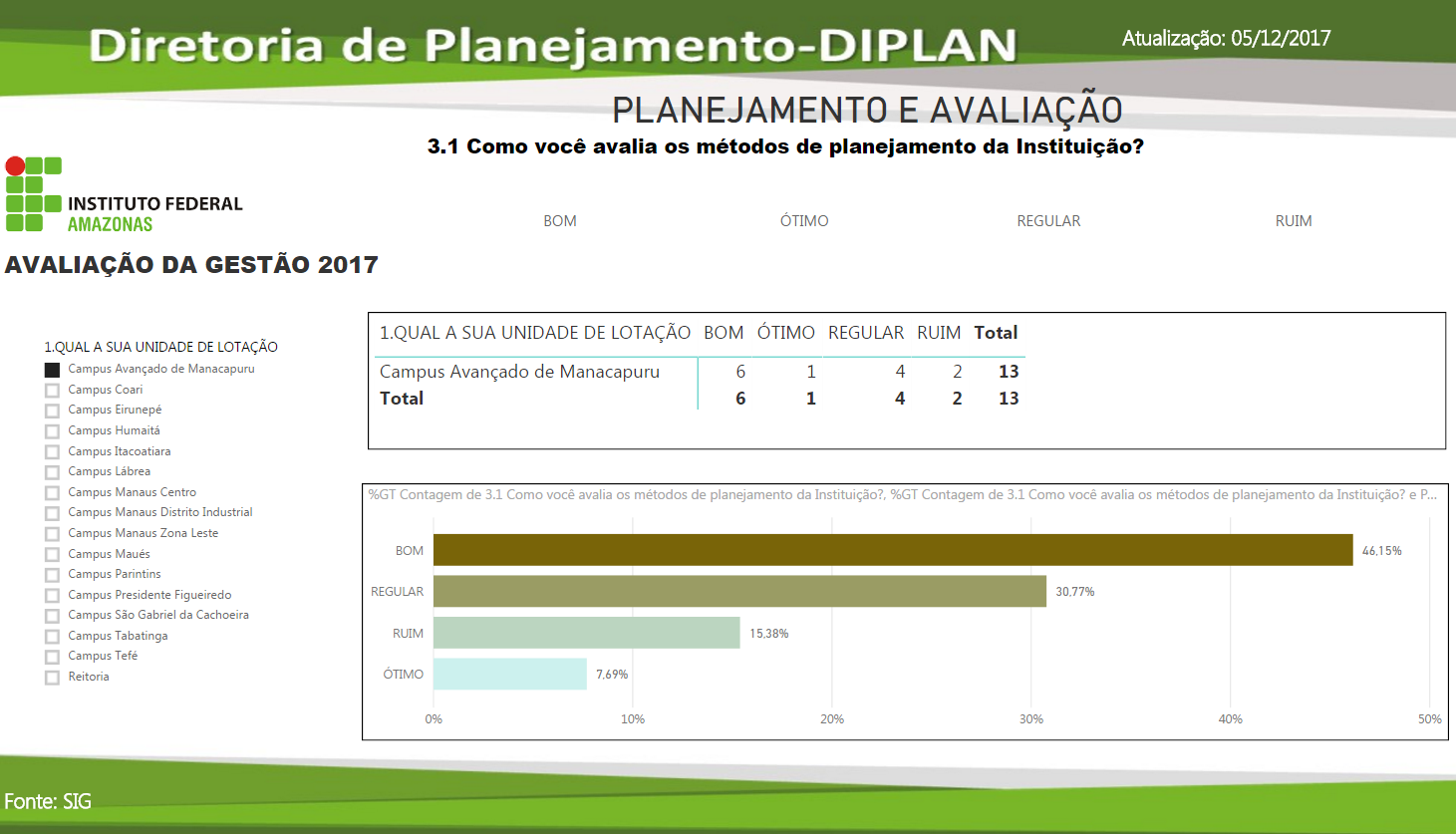 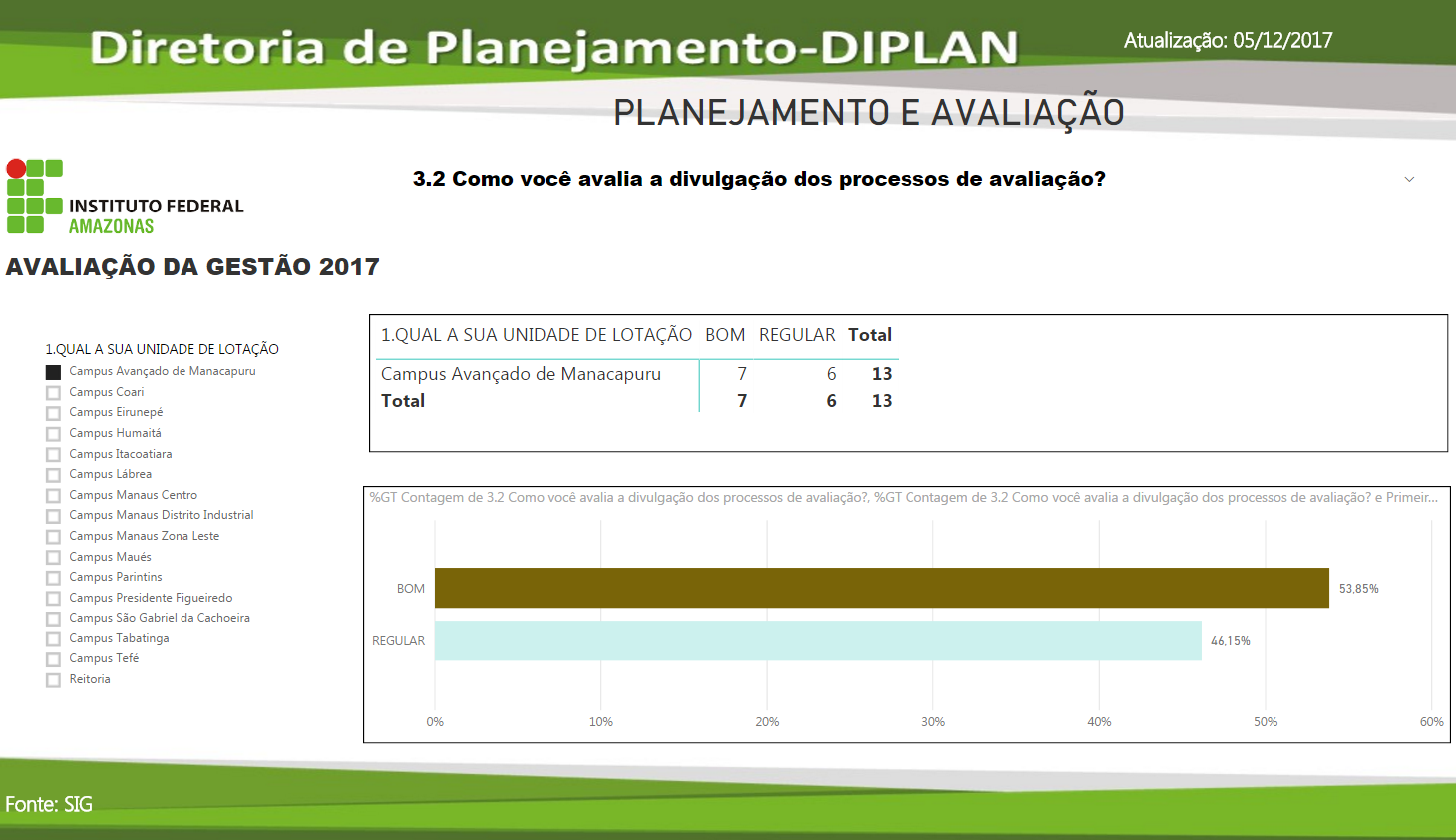 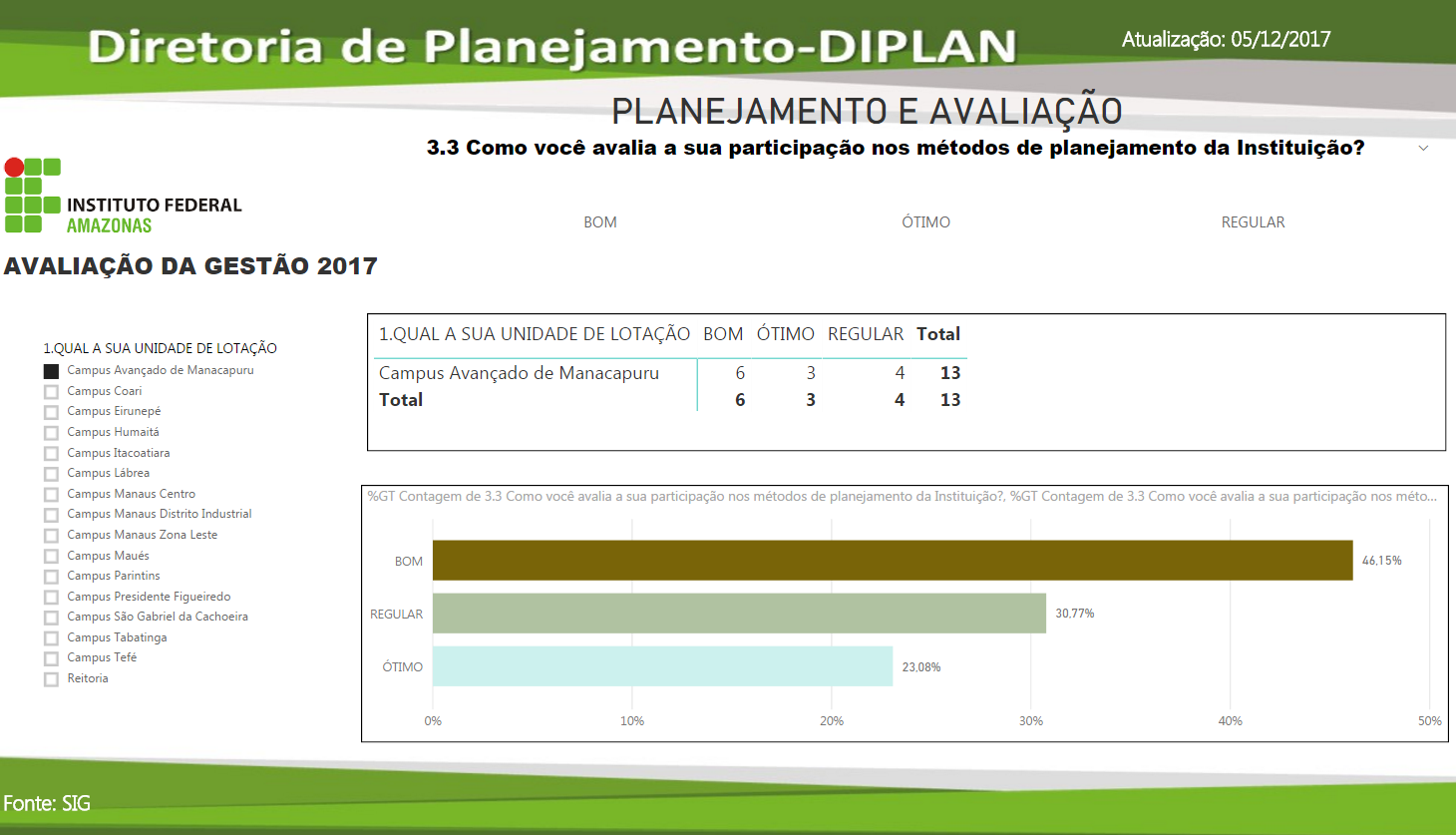 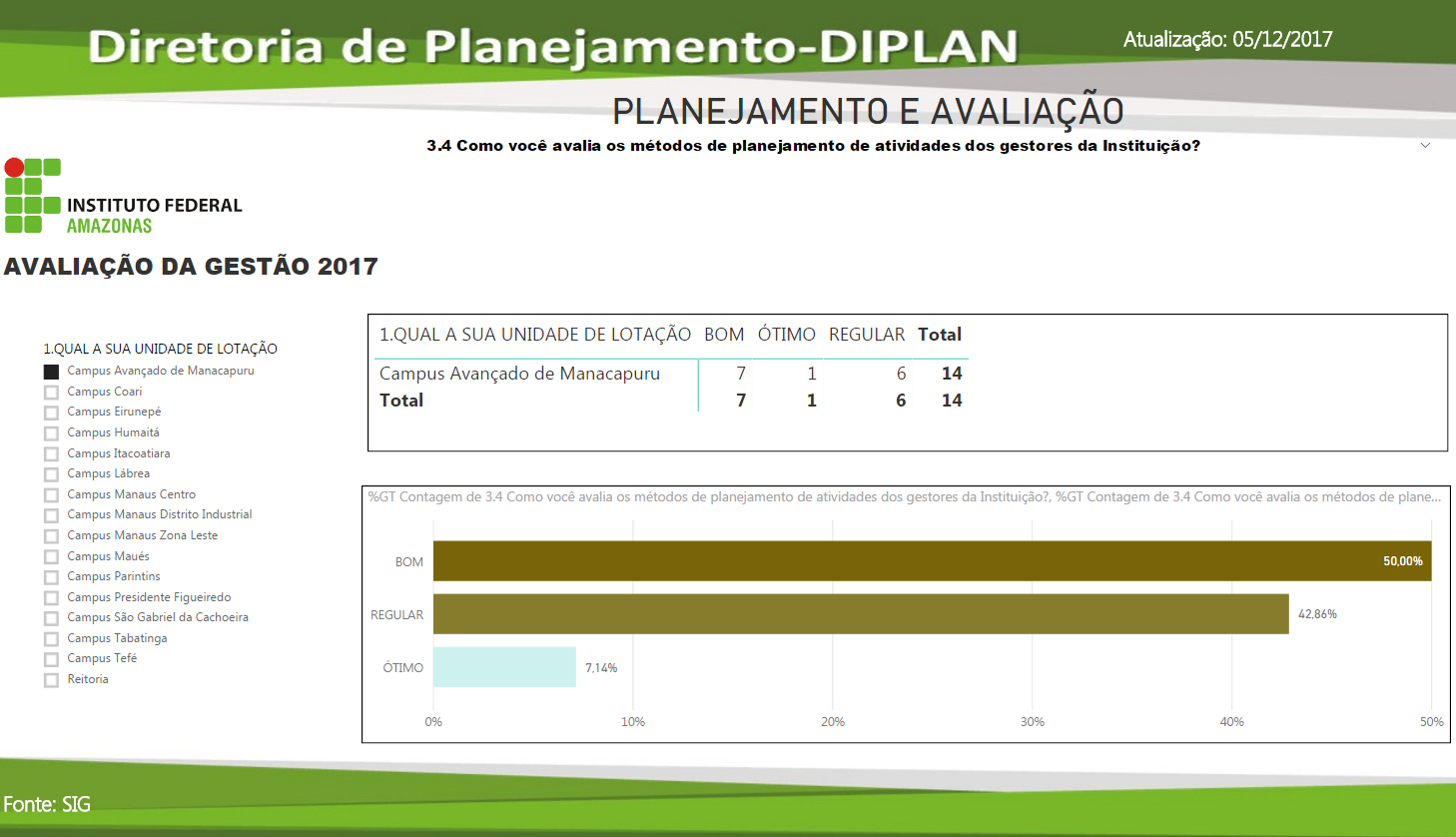 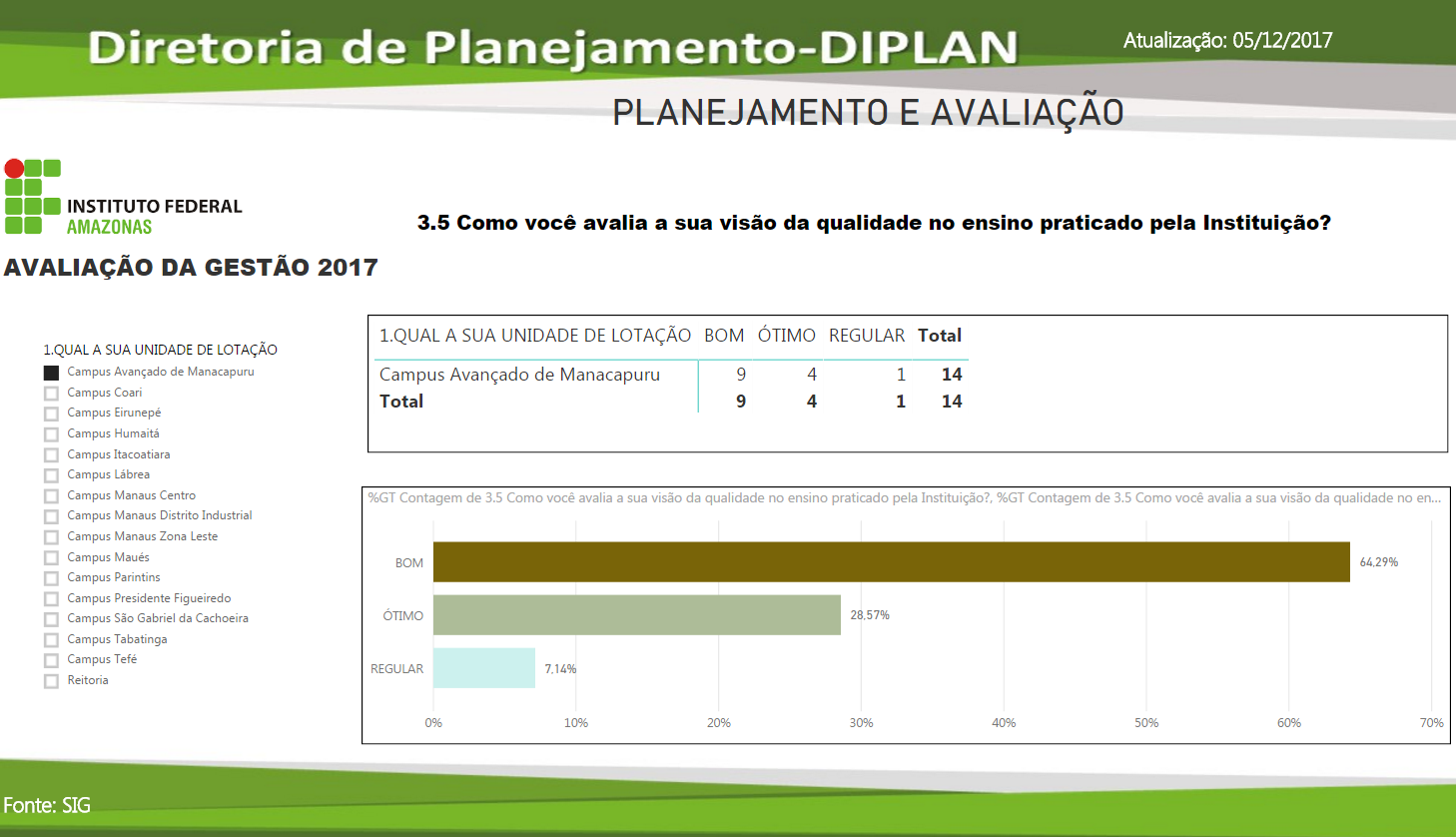 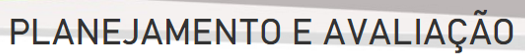 CAMPUS AVANÇADO DE MANACAPURU
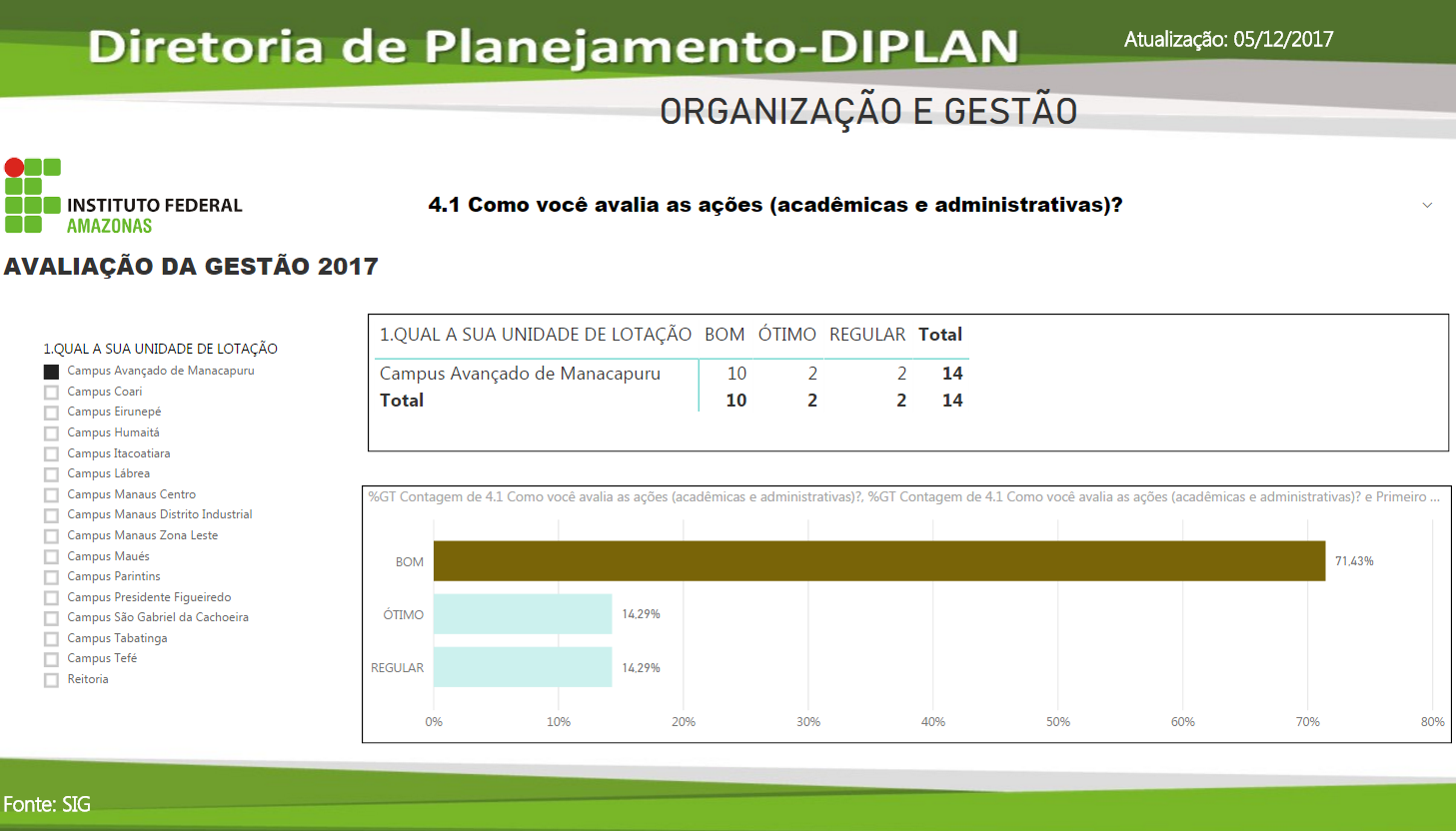 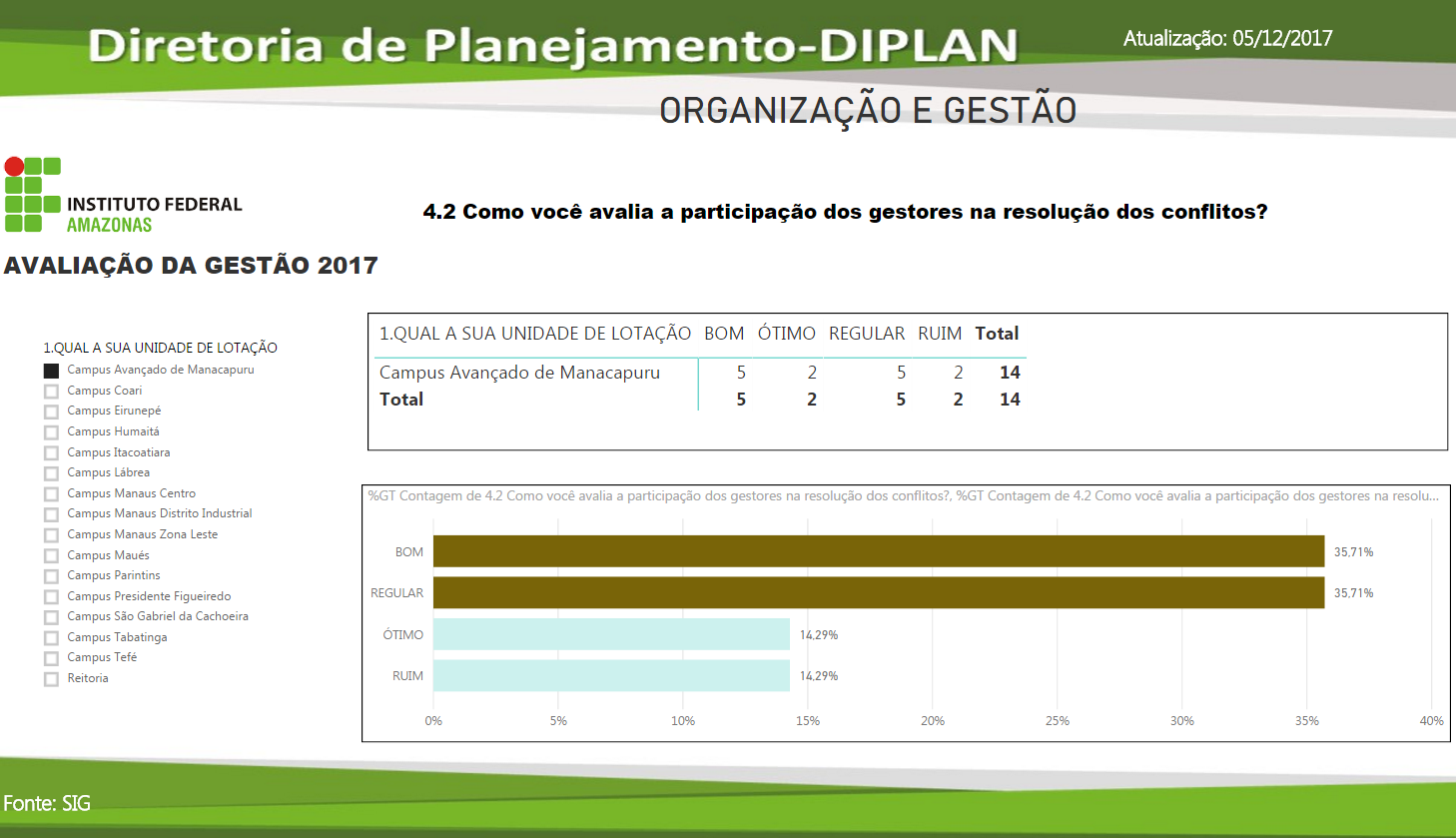 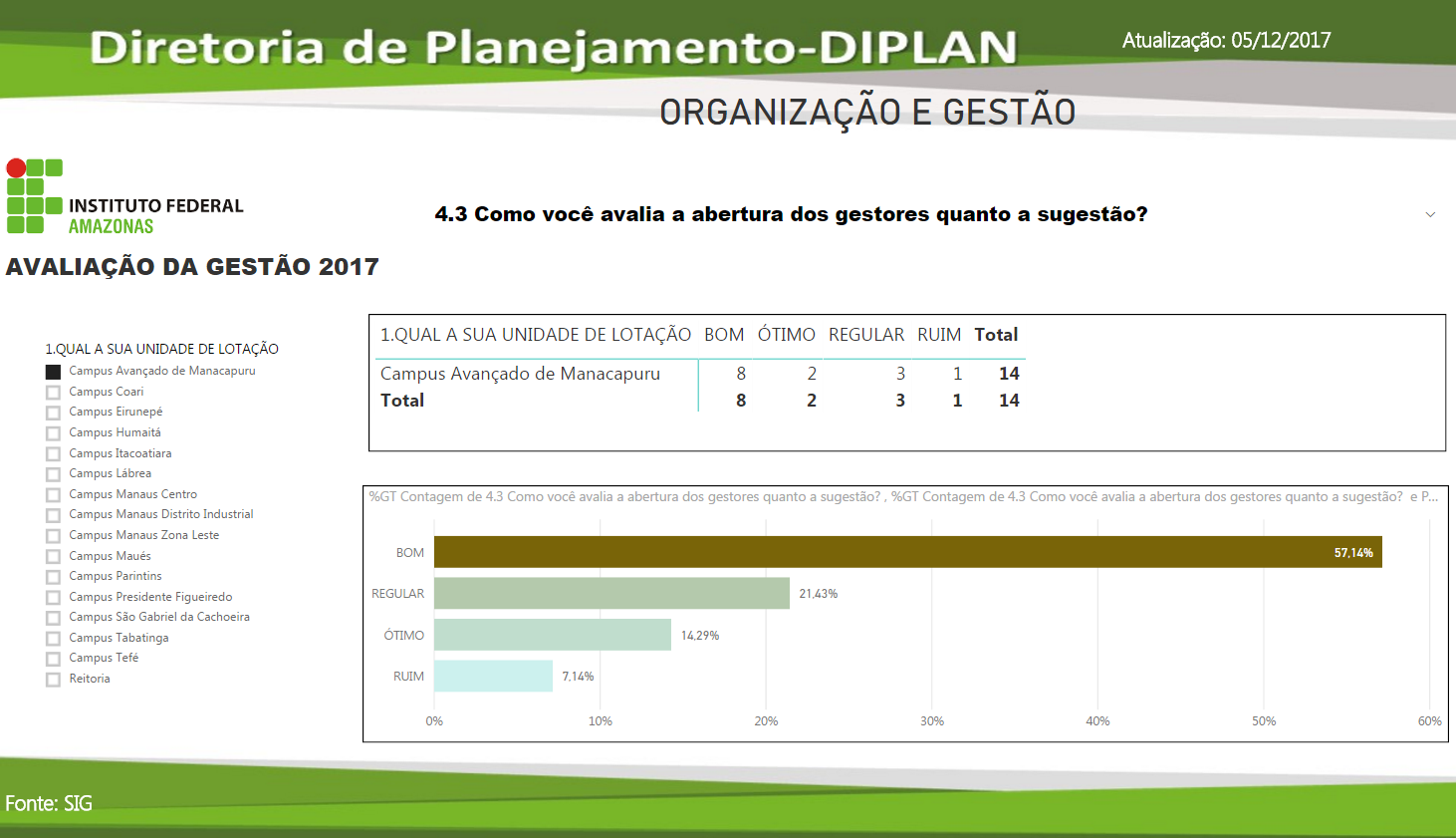 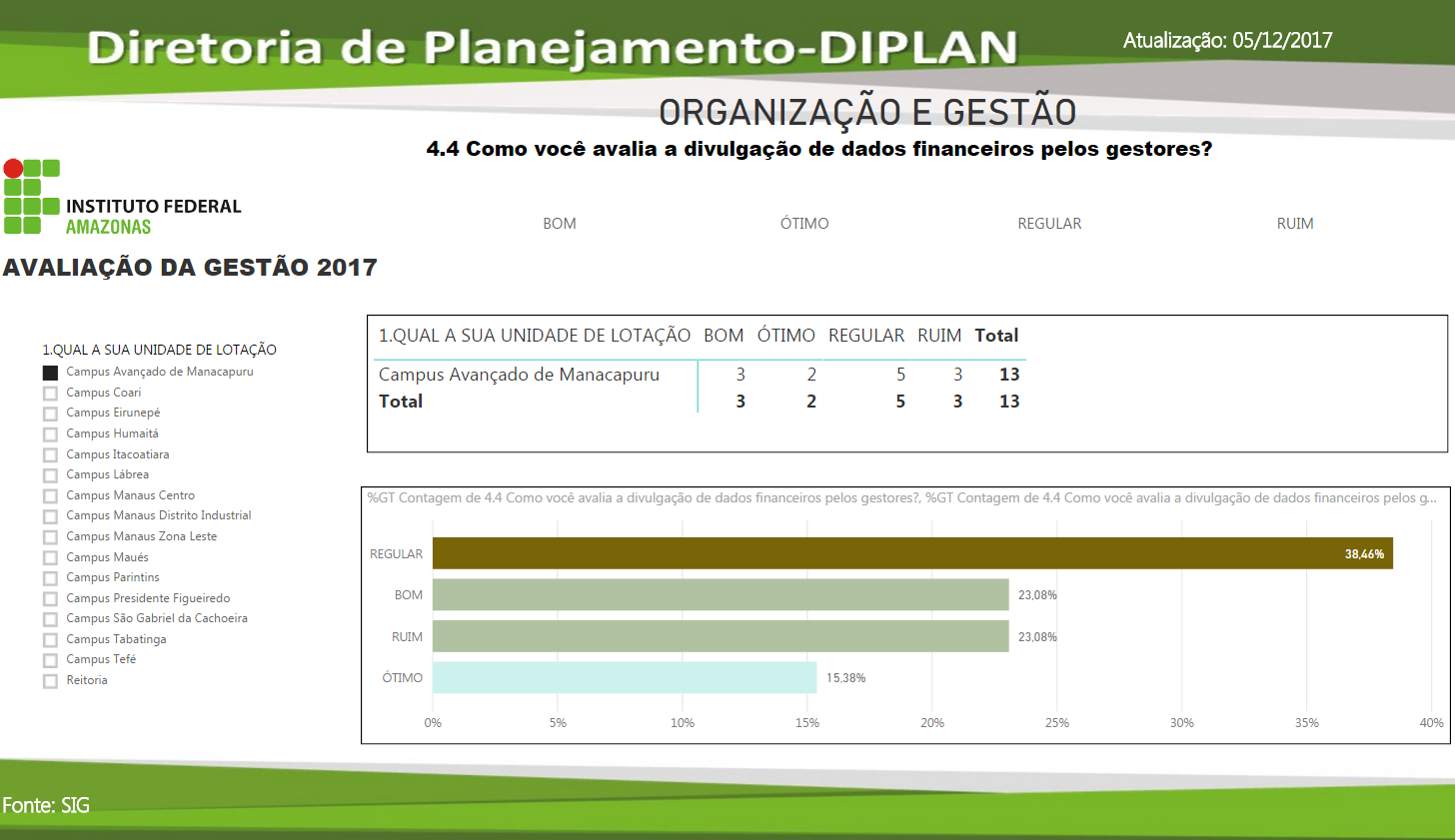 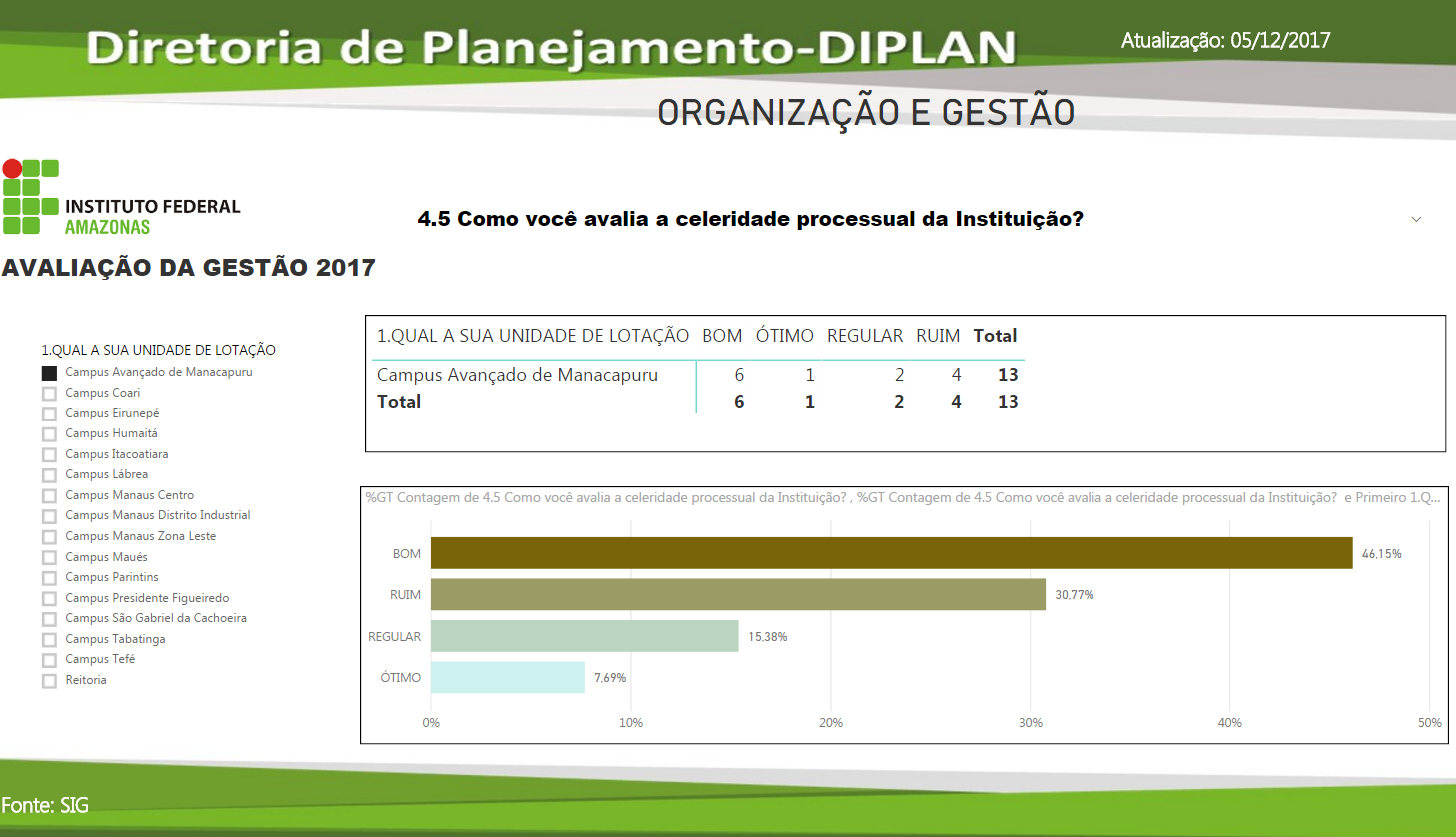 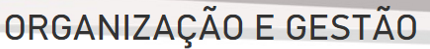